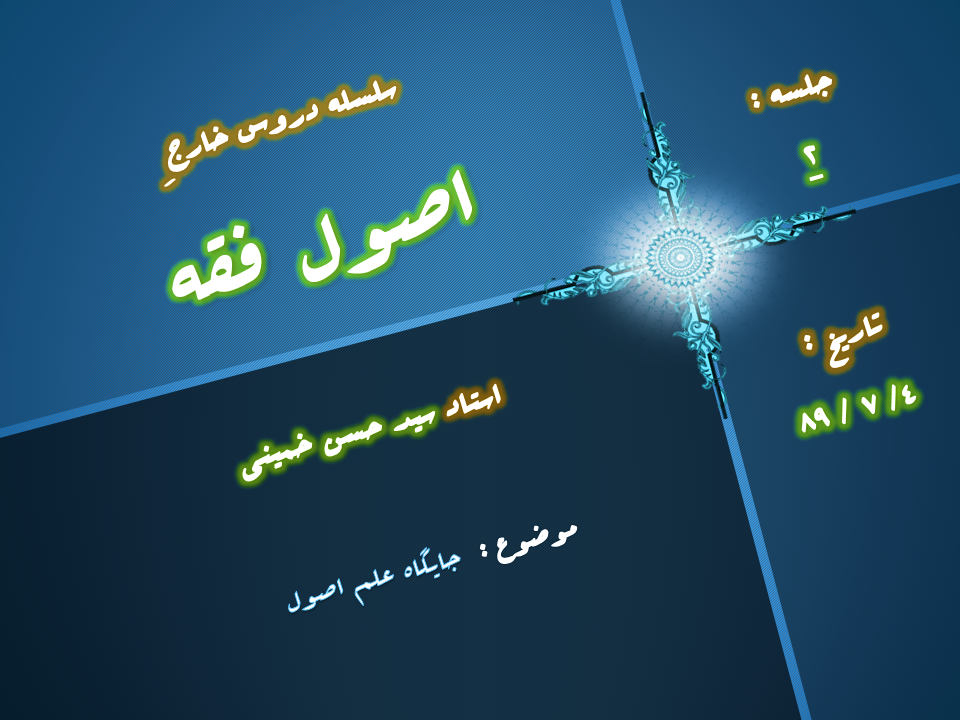 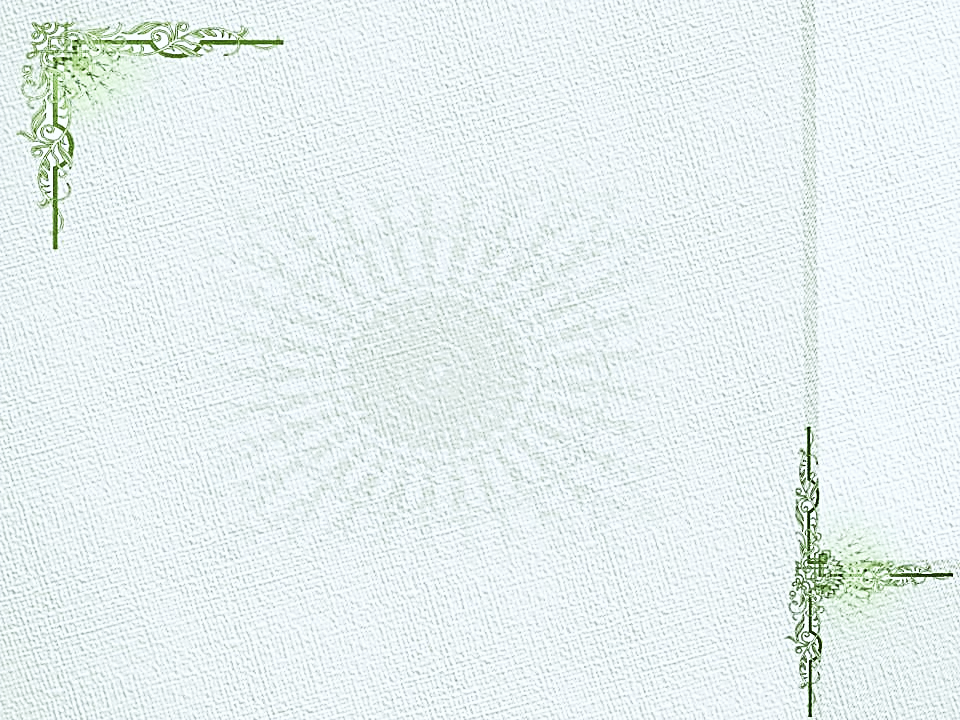 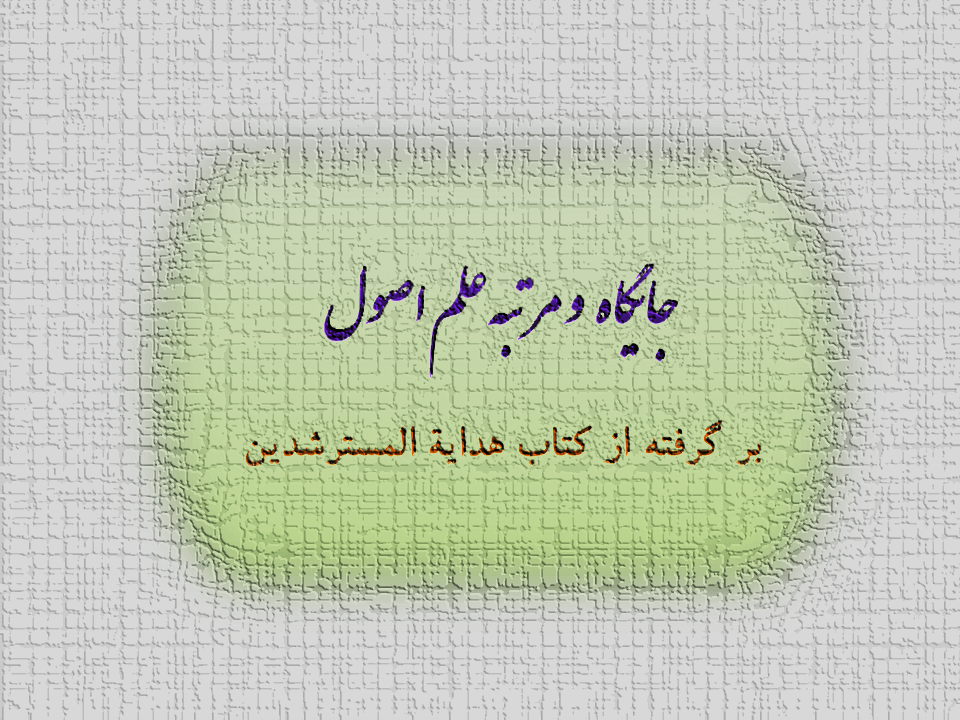 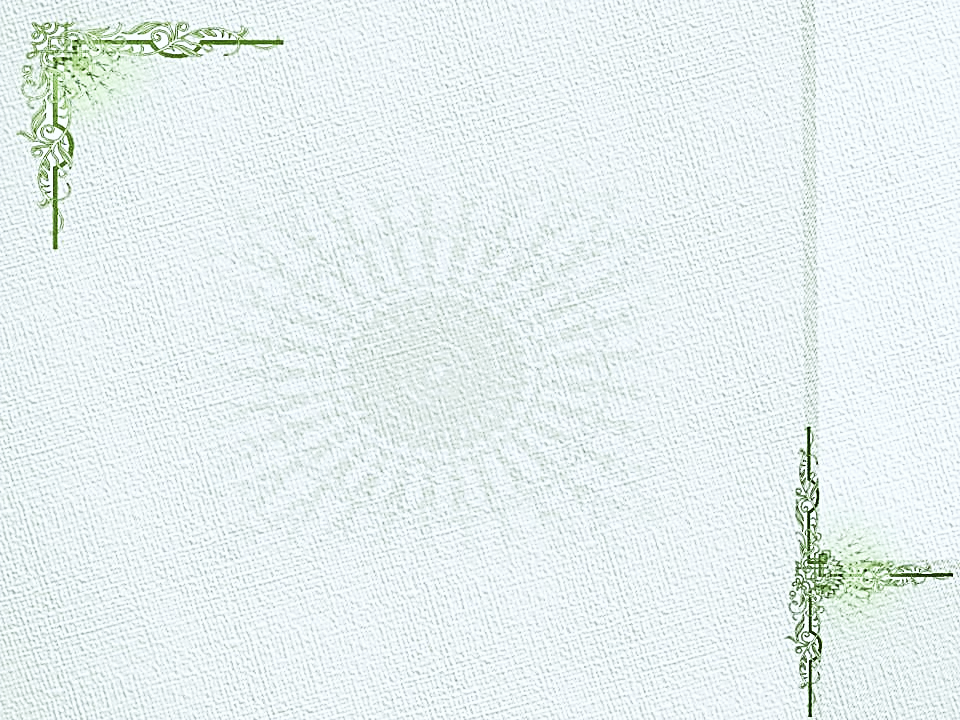 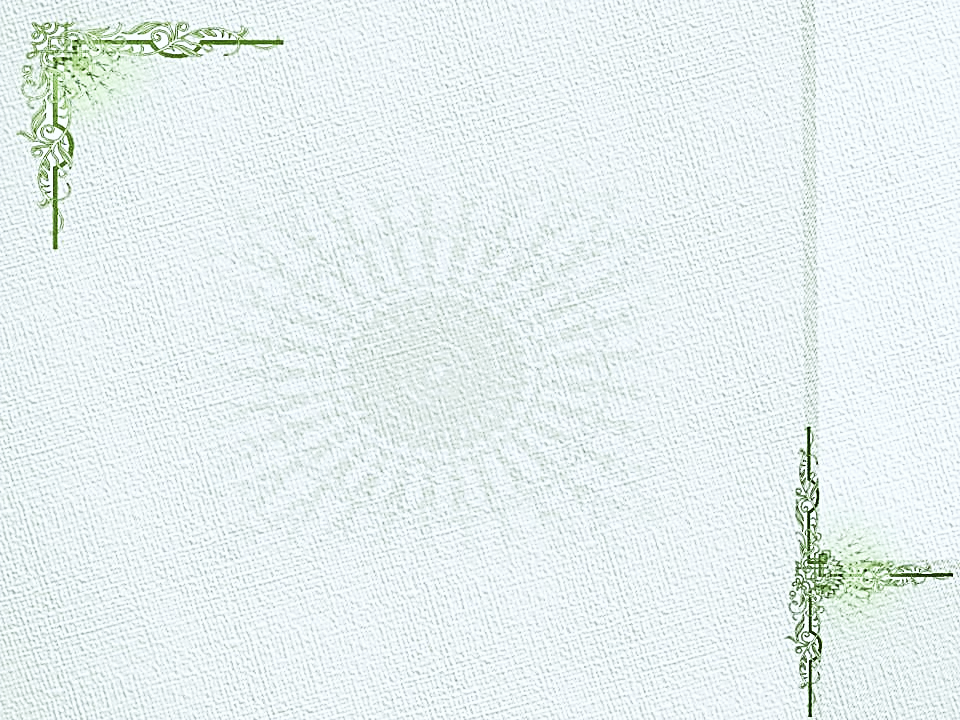 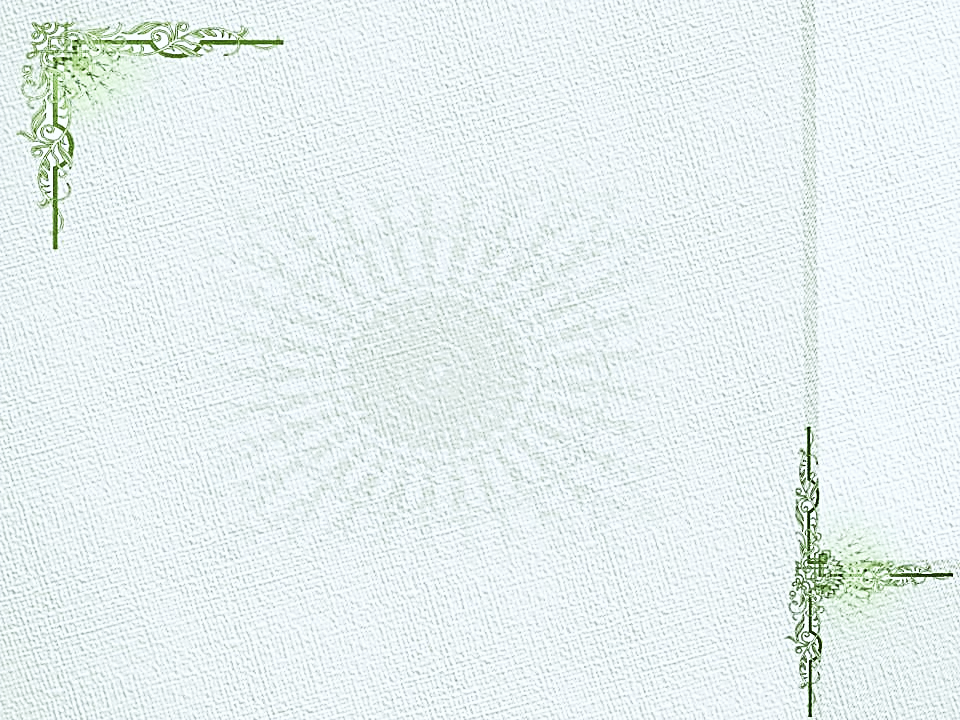 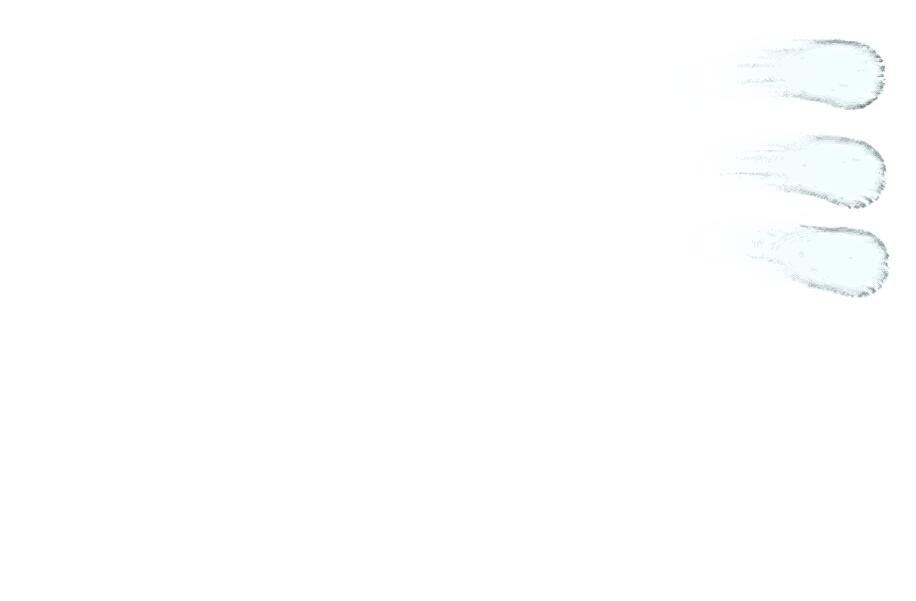 مبادی تصوری و تصدیقی :
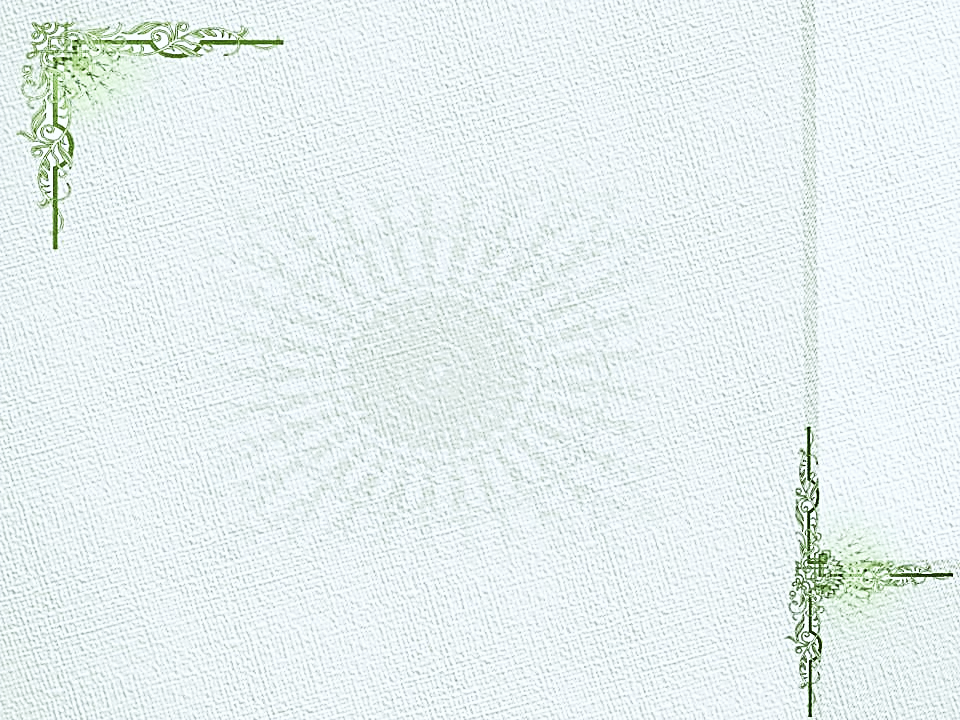 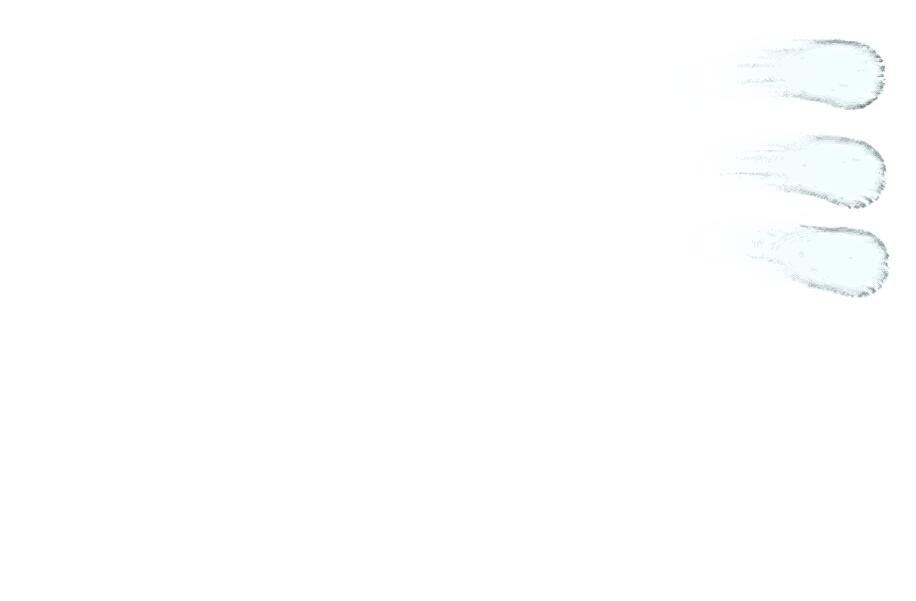 مبادی تصوری و تصدیقی :
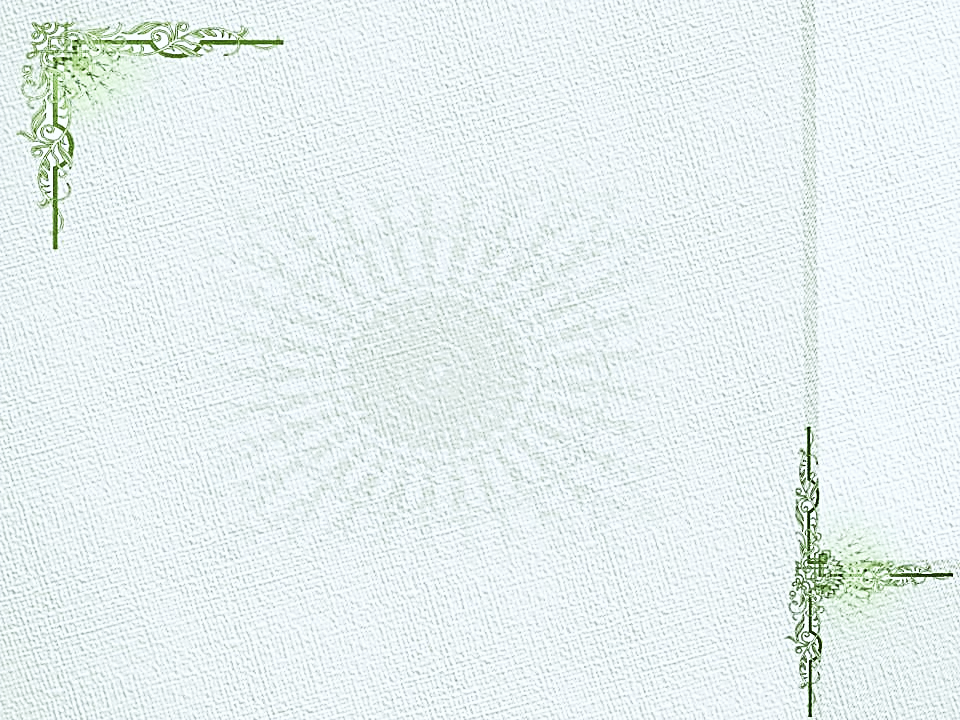 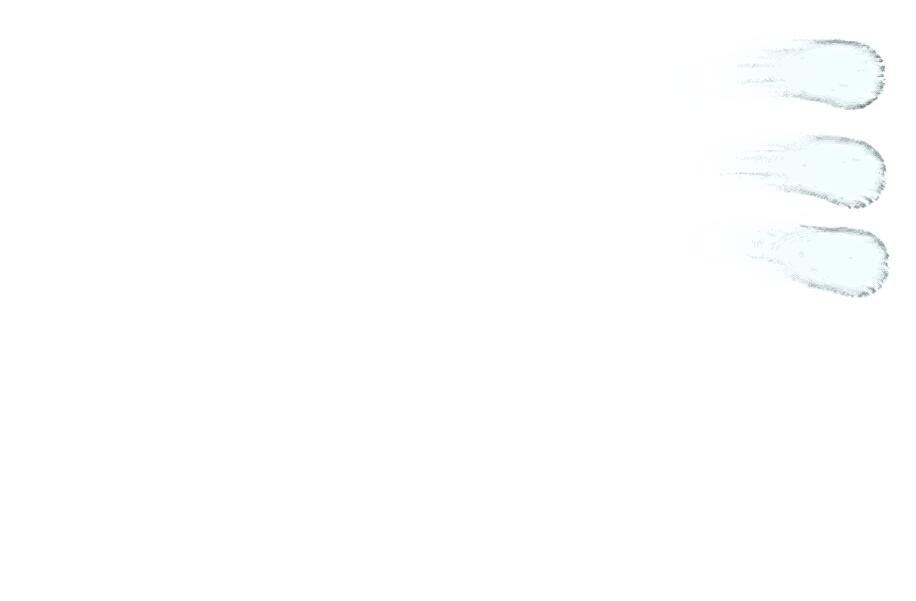 مبادی تصوری و تصدیقی :
عالم حادث است
هر حادثی متغیر است               مبادی تصدیقیة ( واسطه در اثبات)
 : عالم متغیر است                   مسألة علم کلام
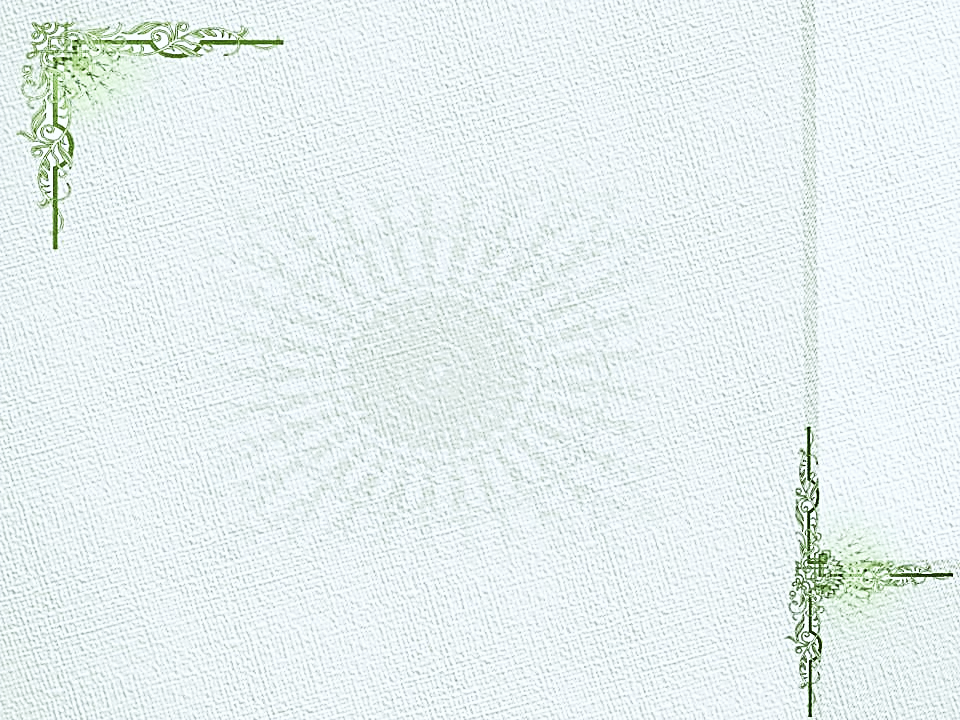 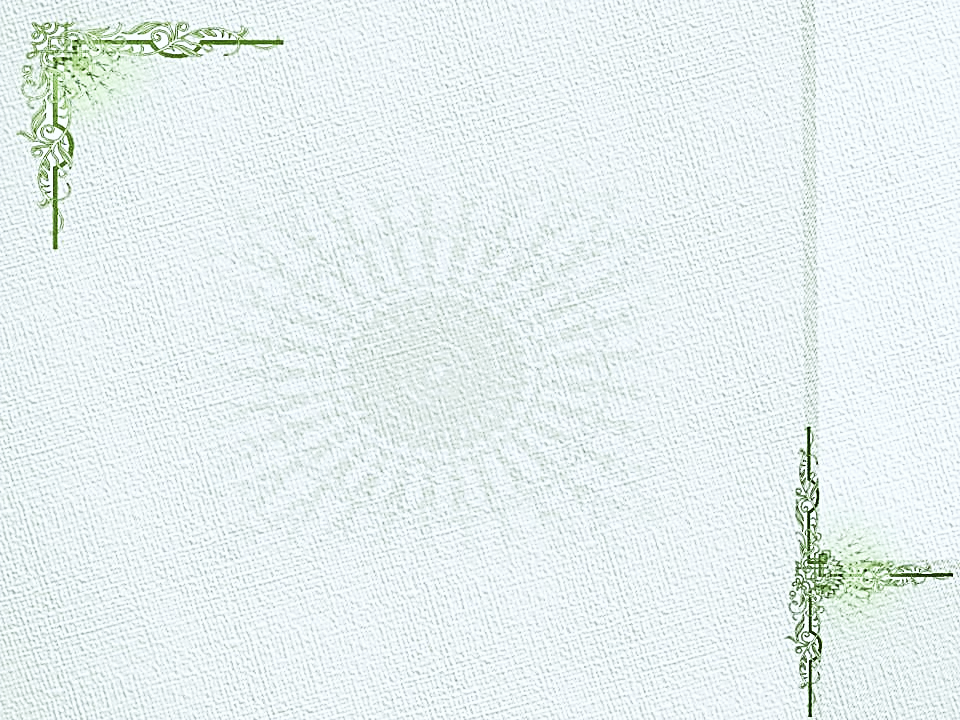 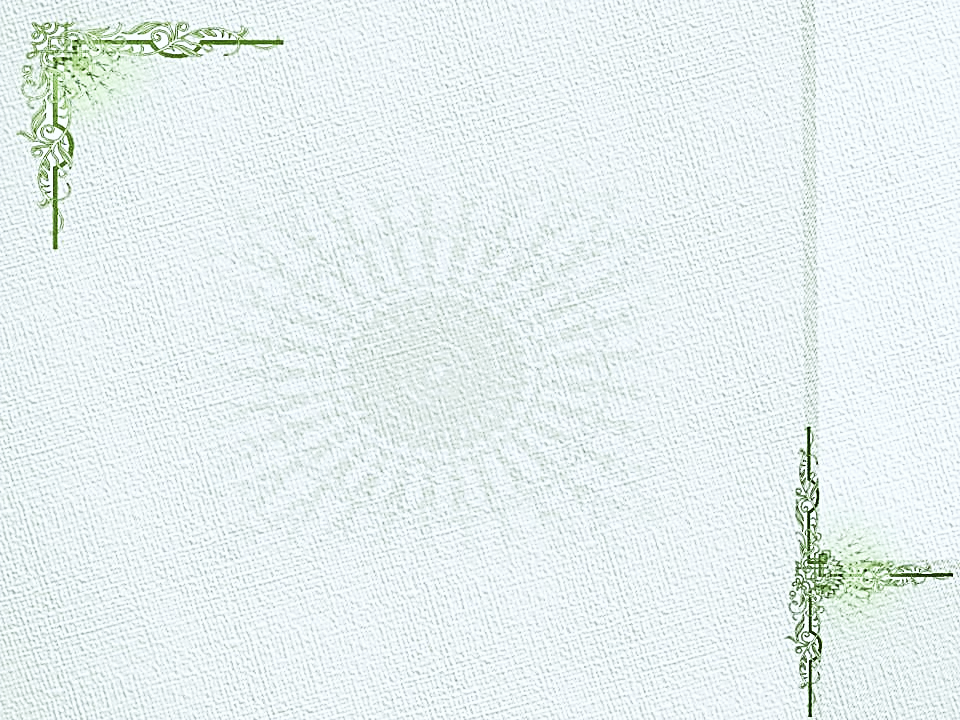 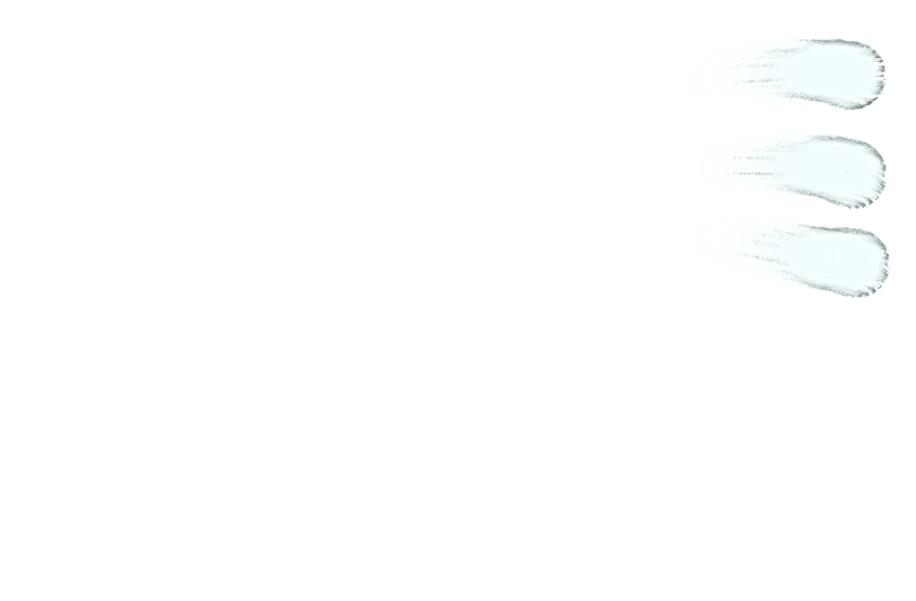 پیدایش علم اصول
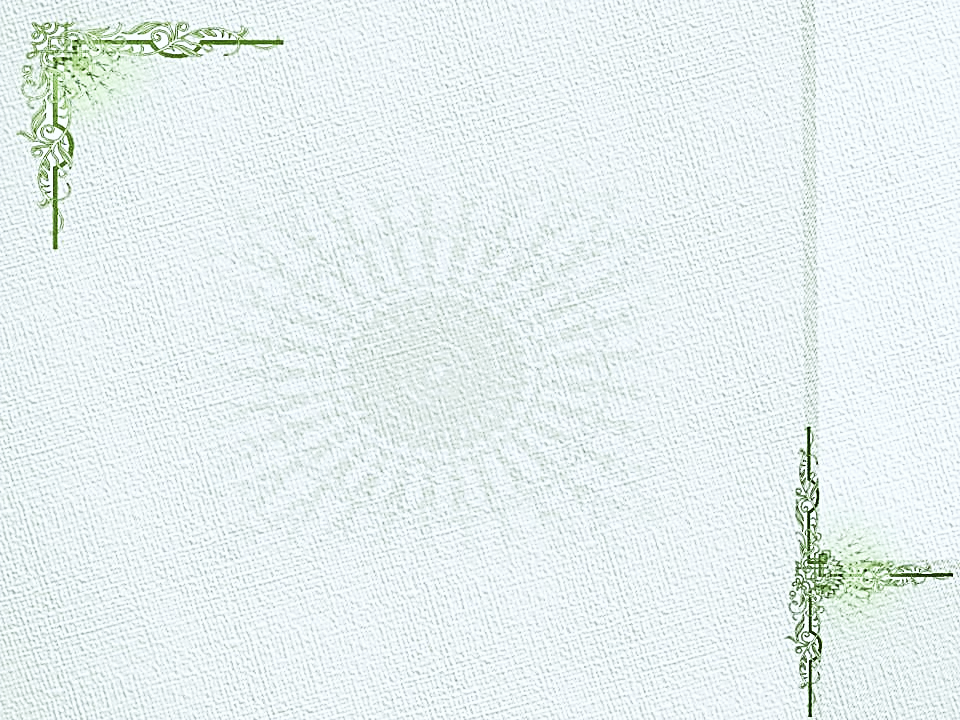 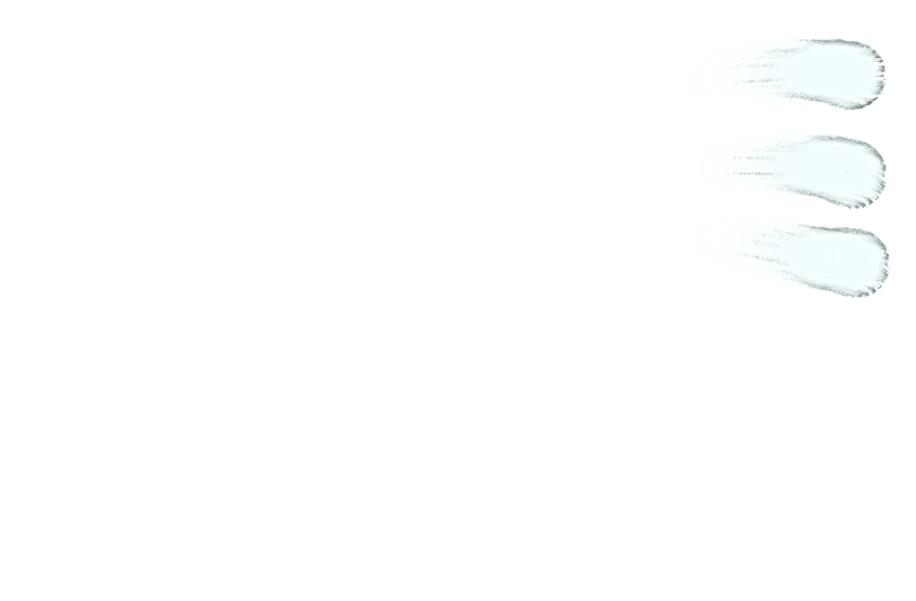 پیشینه علم اصول در سده اول هجری